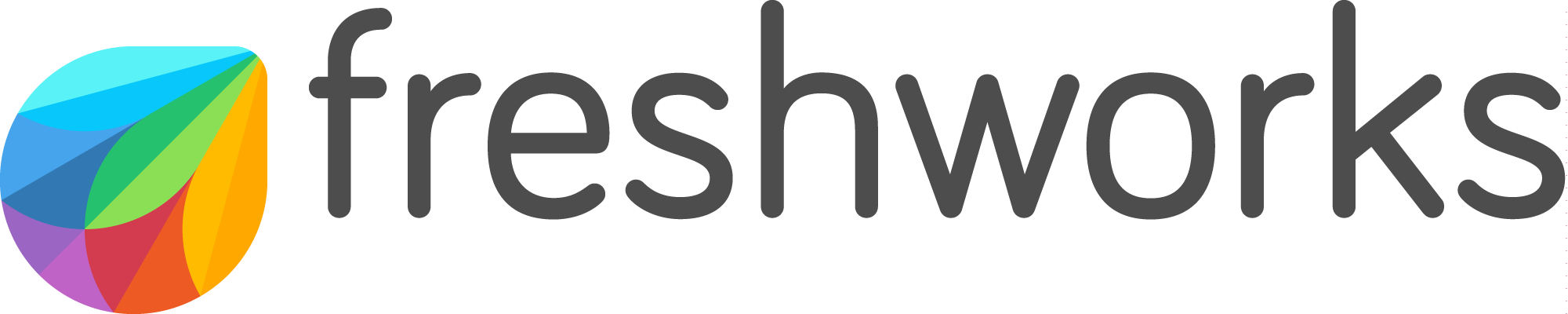 Any time, anywhere customer service
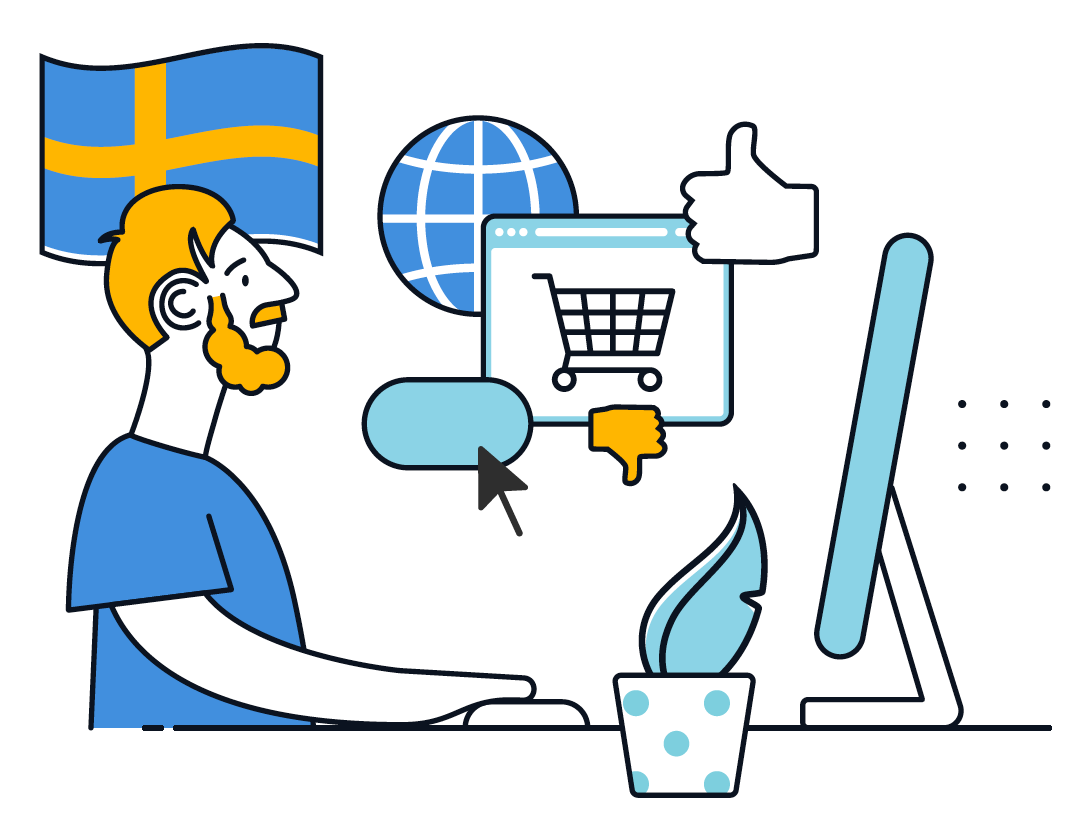 Deliver effortless, cross-channel delight to the modern shopper
6 november 2021
Recent recognition for our work
Magic Quadrant Visionary
CRM Customer Engagement Center, 2020, 2021
CRM Lead Management, 2020
Sales Force Automation, 2020
IT Service Management Tools, 2020
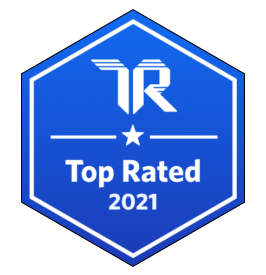 Social Media Customer Service 
2021
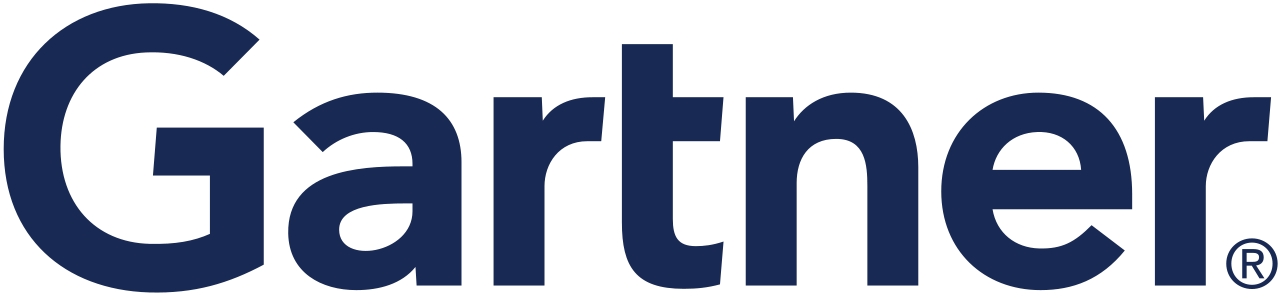 Forrester Wave
Chatbots for IT Operations, 2020
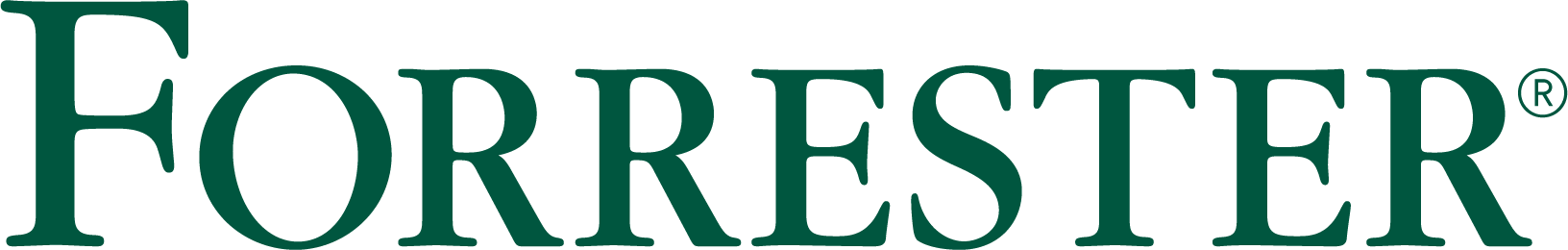 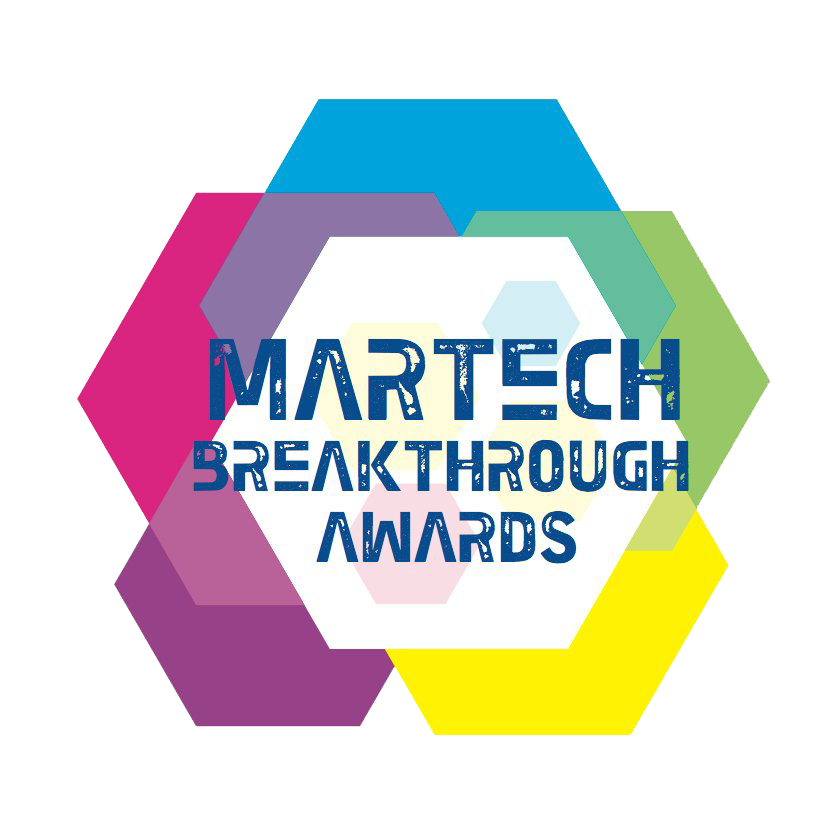 Best Overall CRM Company 
2020, 2021
4x Cloud 100 Winner Ranked Ranked #10 in 2021
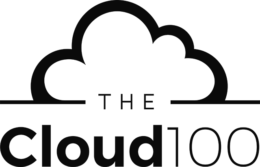 Delight made easy
Customer Solutions (CRM)
Employee Solutions
Customer Experience
Sales
Marketing
IT Management
HR Management
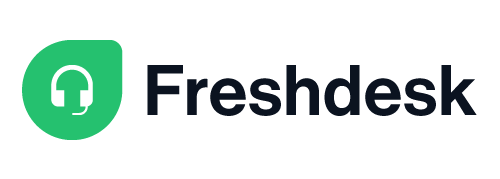 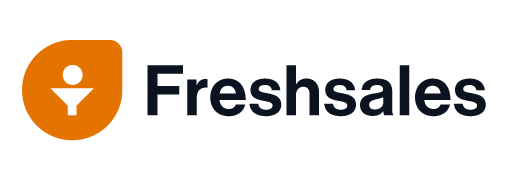 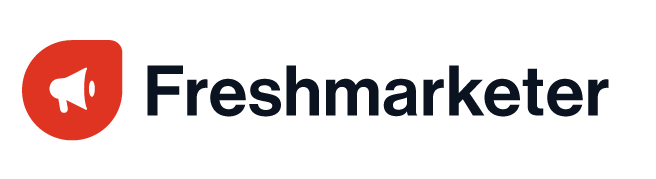 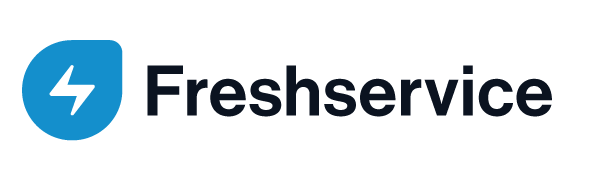 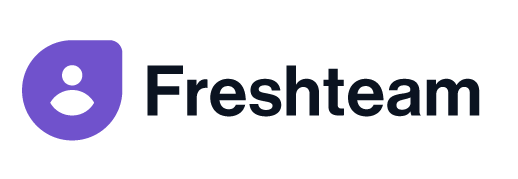 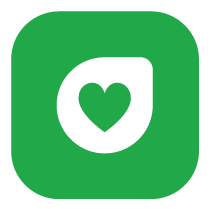 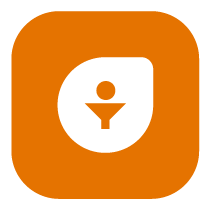 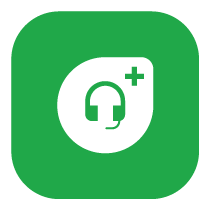 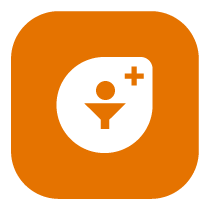 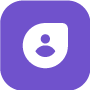 Customer Success
Freshsales
Freshsales Suite
Omnichannel Suite
Freshteam
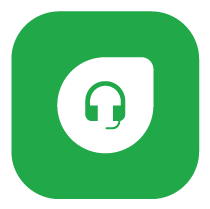 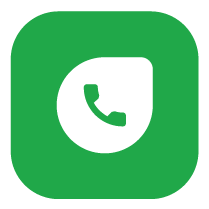 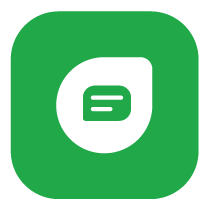 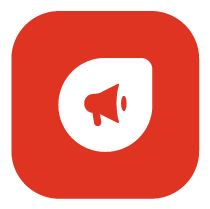 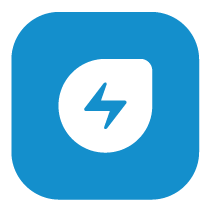 Freshmarketer
Messaging
Contact Center
Support 
Desk
Freshservice
Platform
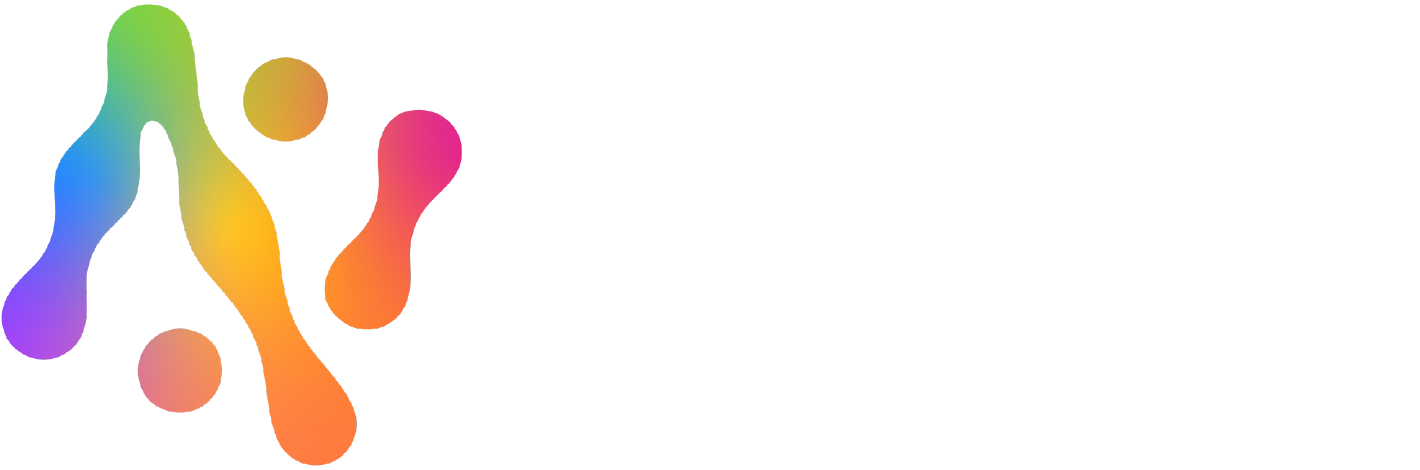 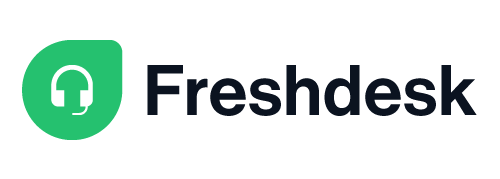 An AI-powered, omnichannel, customer service platform for intuitive, personalized, and collaborative customer service.
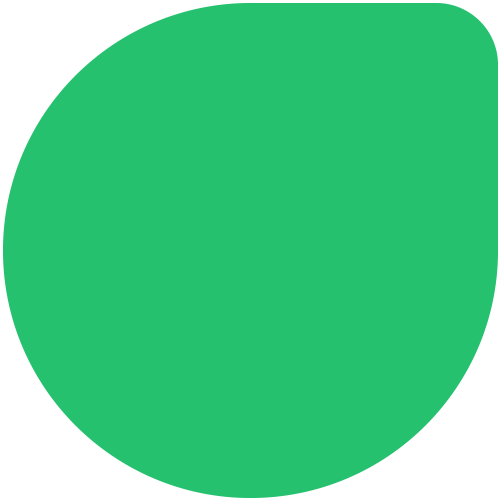 Delight your customers with effortless omnichannel service.
 
Engage in more meaningful conversations every day, across every channel, with every customer.
462% ROI realized by customers in 3 years
27% lower ticket volumes due to self-service and AI-chatbots
2.9M in savings and 38% fewer phone calls by deploying digital service channels
25% better average handle times due to the intuitive and powerful agent desktop
47 FTEs worth of capacity unlocked due to improved operations
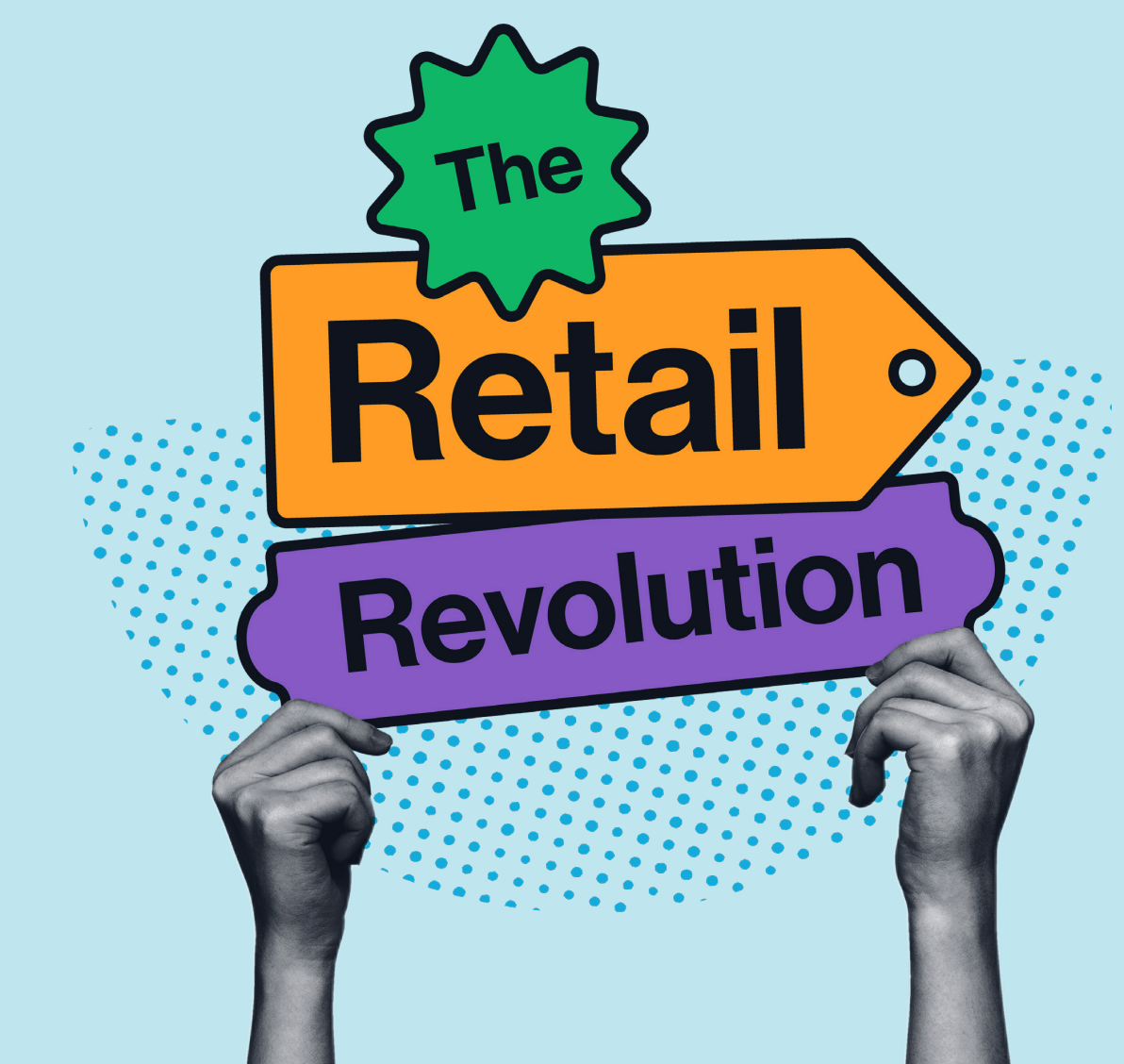 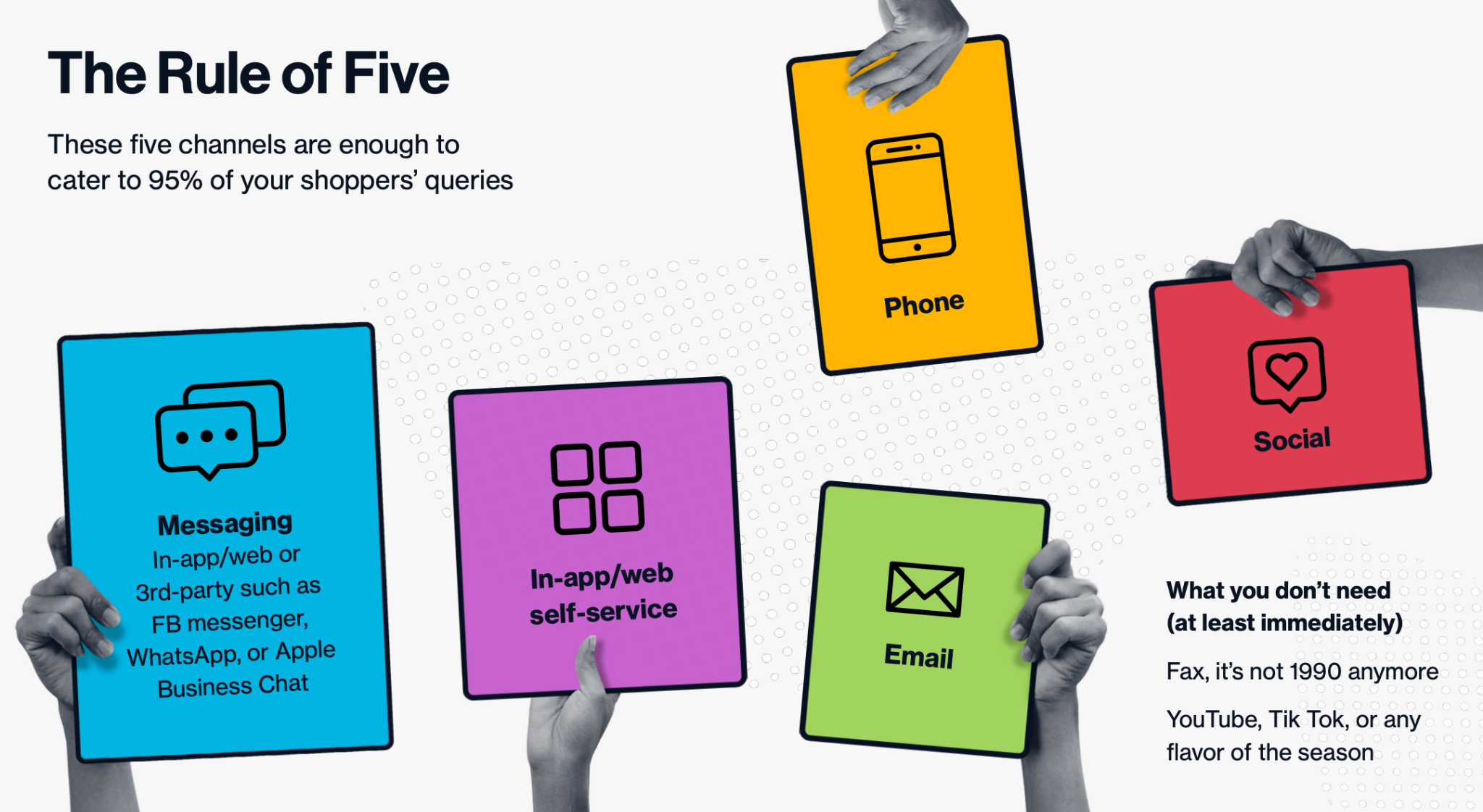 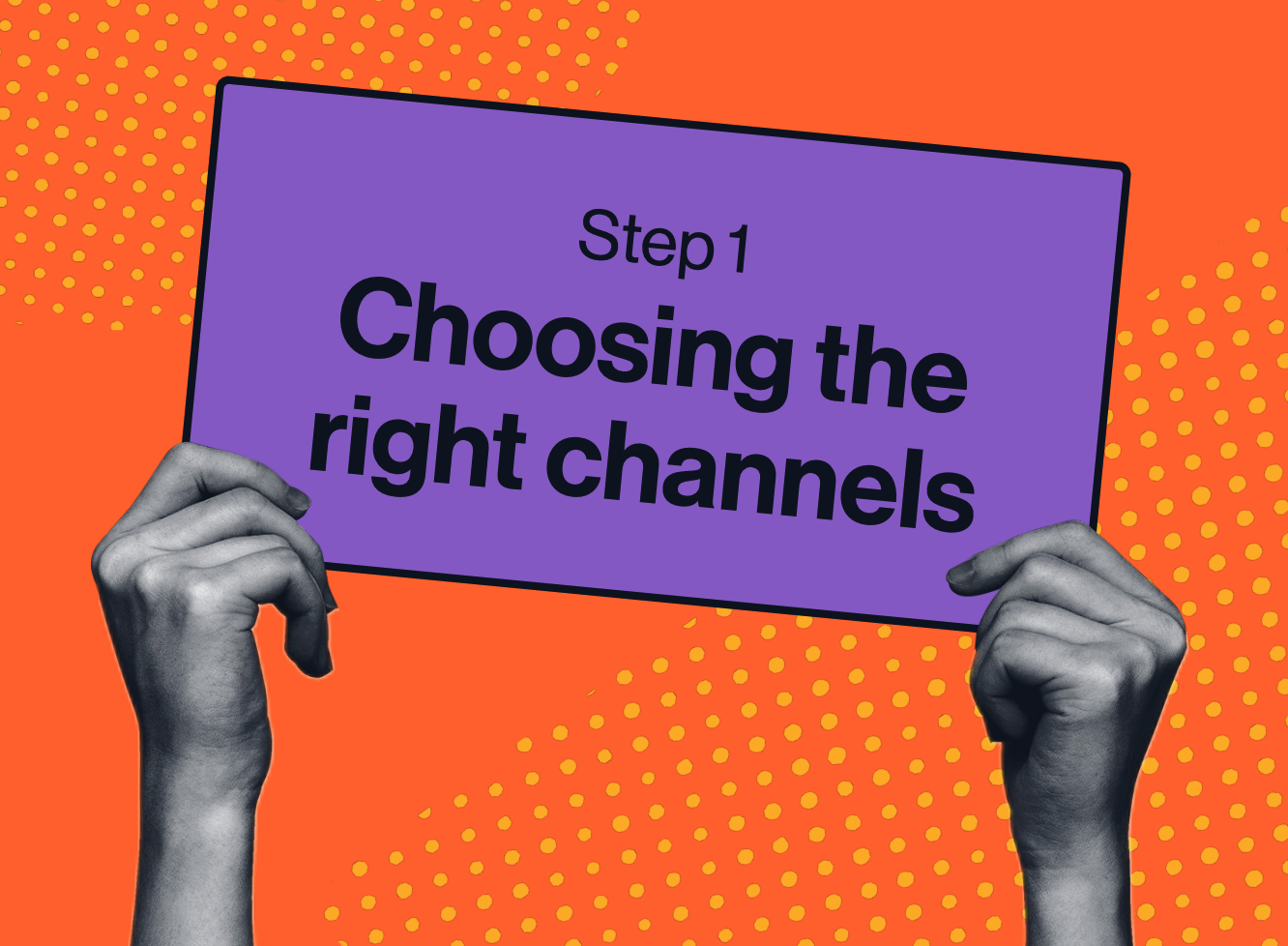 Why Self-service?
Why Email?
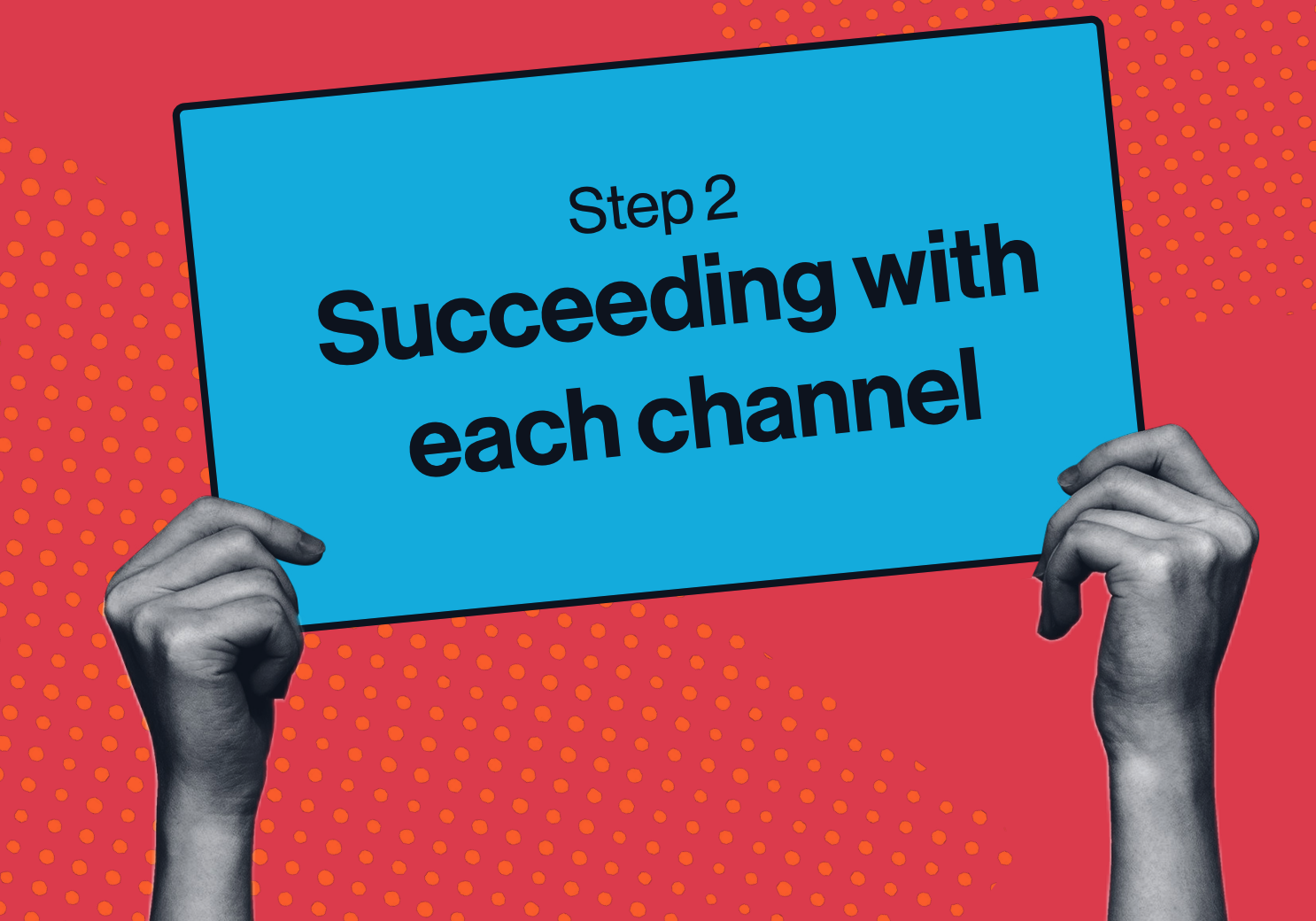 Why Social Support?
Why Messaging?
Why Phone?
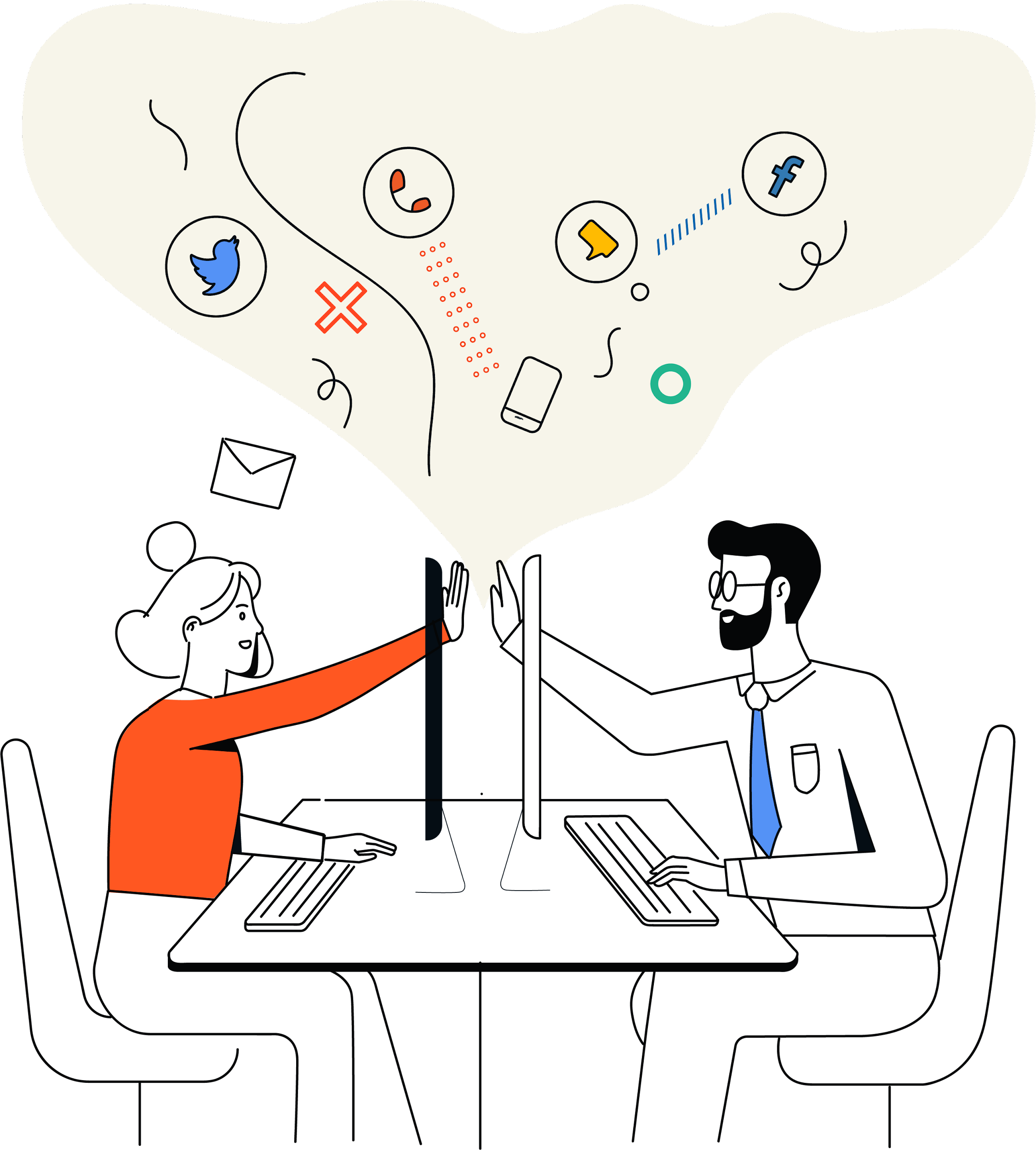 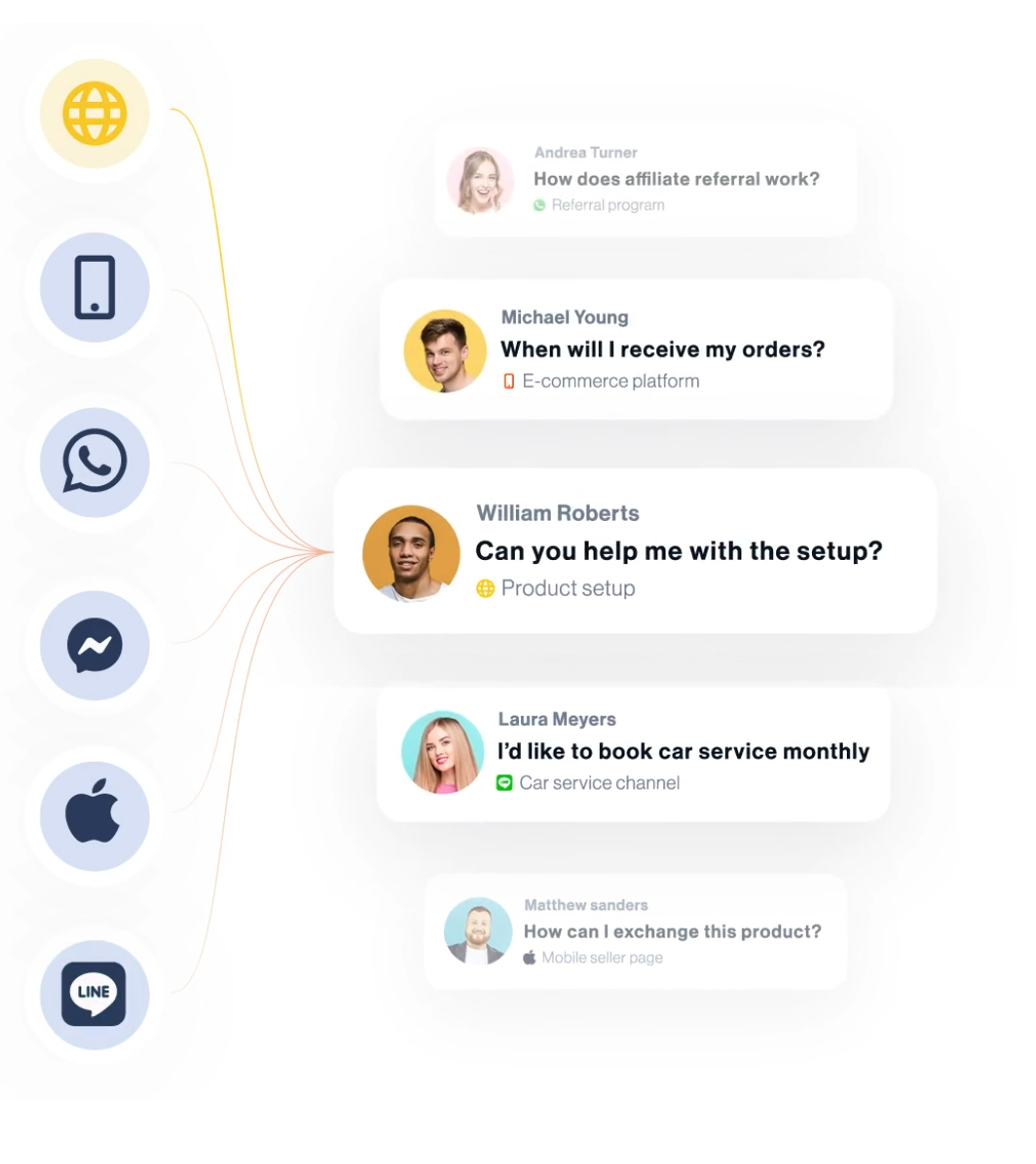 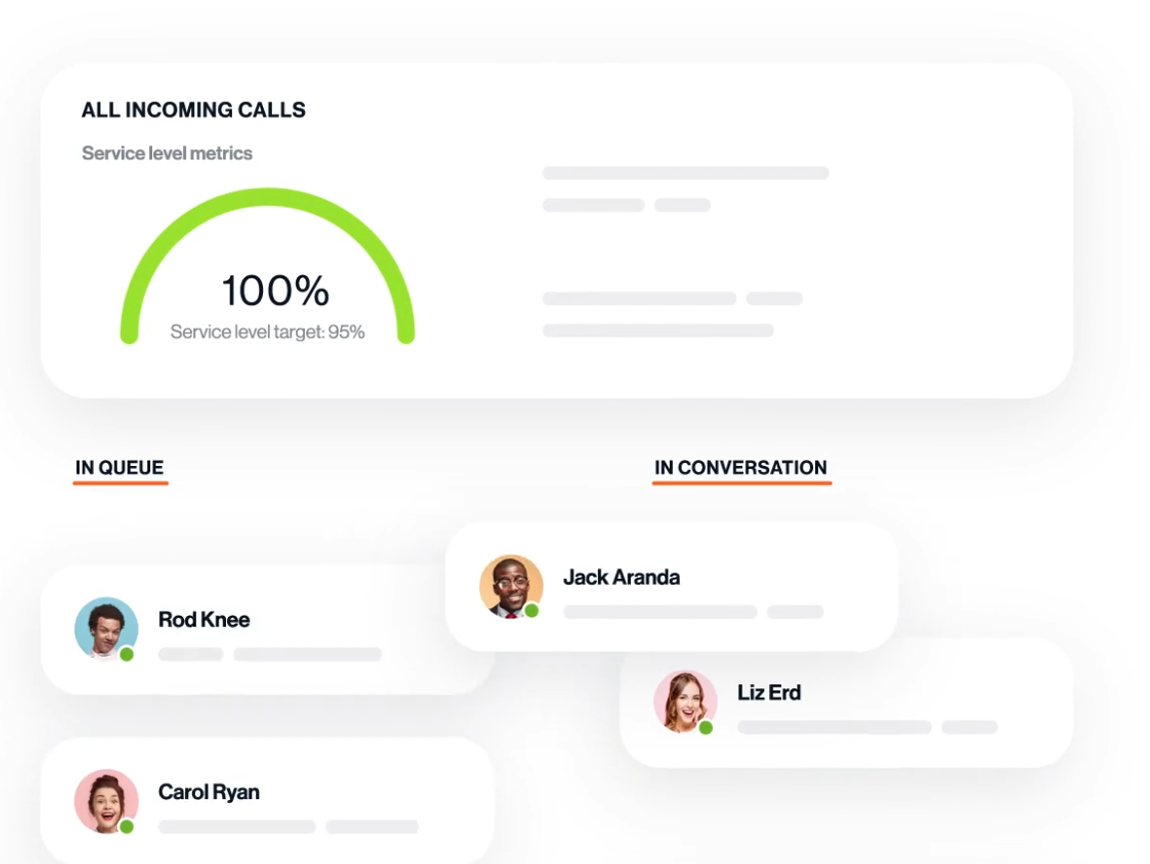 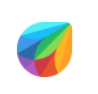 Engagement Model
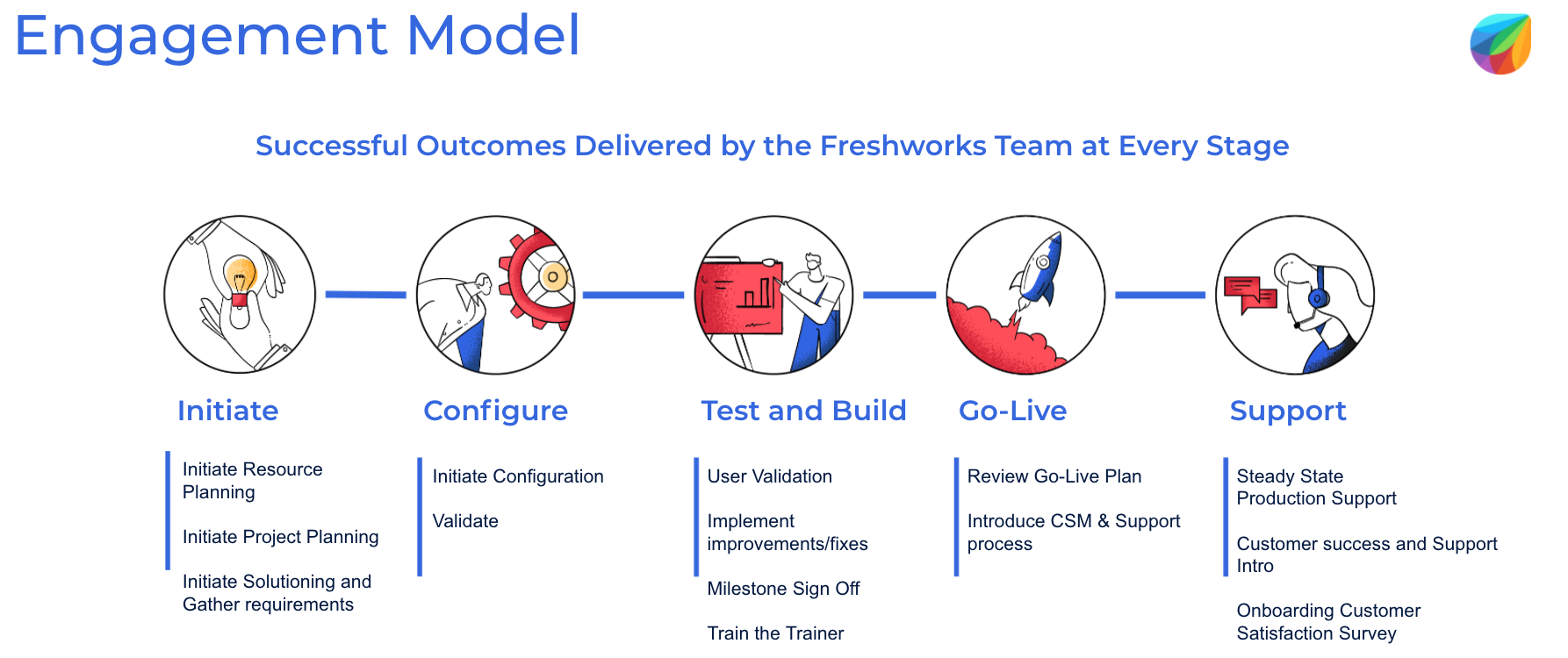 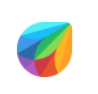 What else?
Overview learnings during this implementation 

Next steps
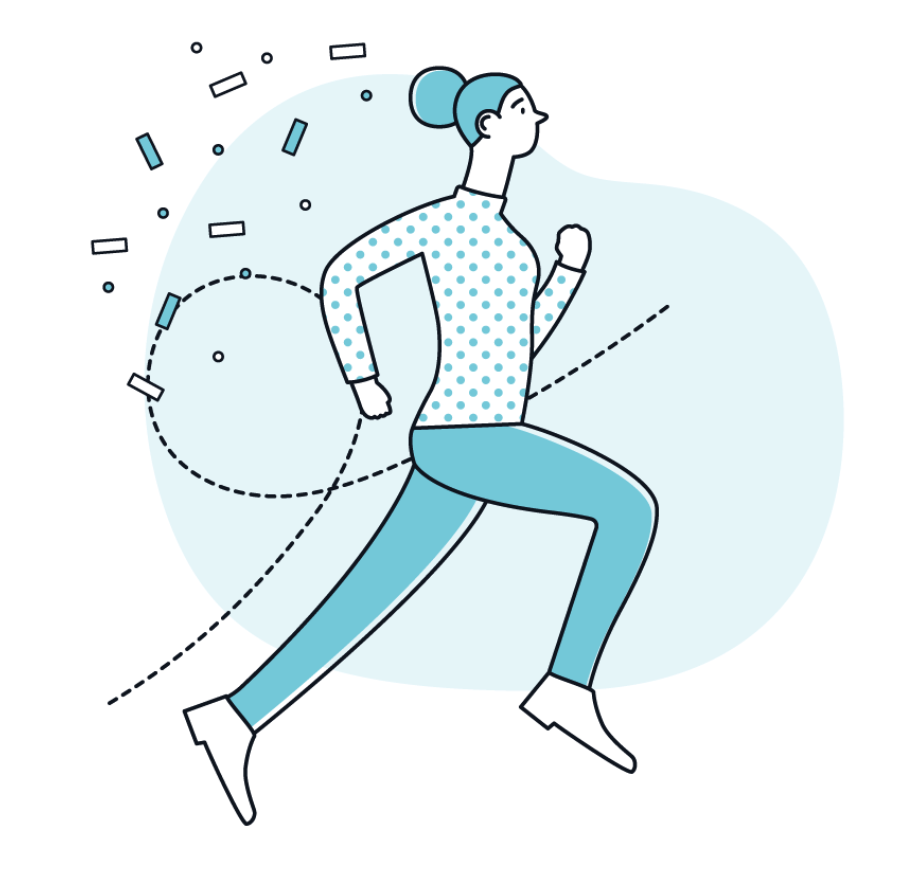 Thank
you!